The New Ukraine SIGOne Year Later
Dr. Ronald D. Doctor, Coordinator
JewishGen Ukraine Special Interest Group (SIG)
rddpdx@gmail.com
www.jewishgen.org/ukraine
16 July 2012
The New Ukraine SIG, IAJGS Conference-Paris
1
Missionfor the First two years
Revitalize Ukraine SIGso that it is a useful resource for Jewish family history researchers
16 July 2012
The New Ukraine SIG, IAJGS Conference-Paris
2
Objective
Acquire, translate and make freely available, documents, data and other resources to assist researchers whose Jewish ancestors lived in Ukraine
16 July 2012
The New Ukraine SIG, IAJGS Conference-Paris
3
Ukraine SIGGeographical Coverage(Provinces of the former Russian Empire)
Chernigov
Kharkov
Kherson
Kyiv
Podolia
Poltava
Taurida
Volhynia
Yekaterinoslav
Some parts of modern Ukraine are not included
The New Ukraine SIG, IAJGS Conference-Paris
16 July 2012
4
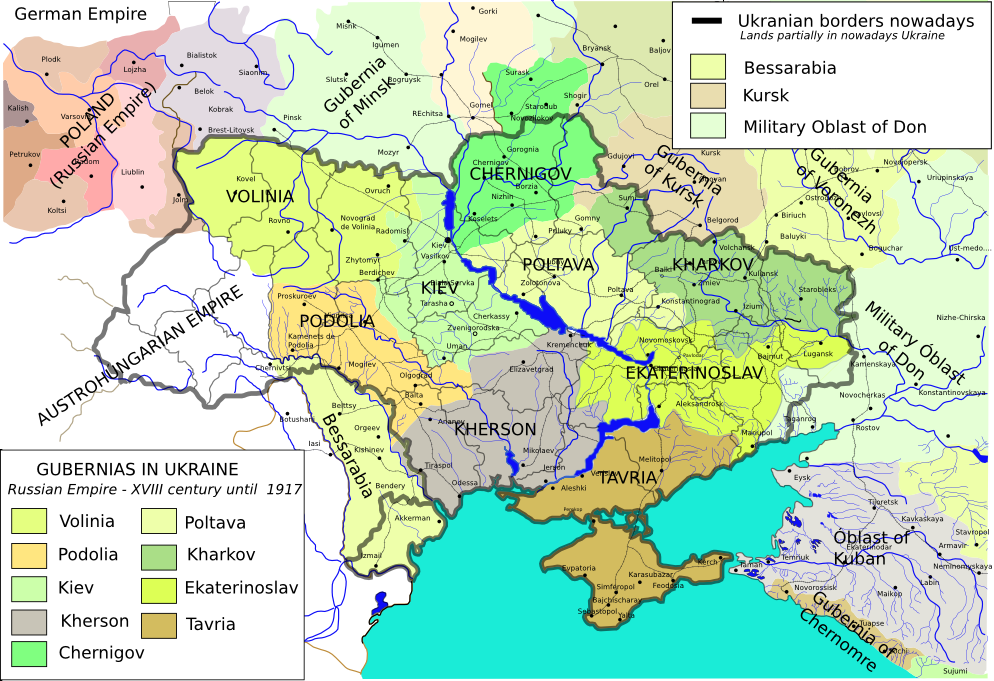 16 July 2012
The New Ukraine SIG, IAJGS Conference-Paris
5
Areas in modern UkraineNOT under Ukraine SIG
Bessarabia (new Bessarabia SIG)
Sub-Carpathia (Hungary SIG)
Western Ukraine lands that were in Galicia during Interwar period (Gesher Galicia)
Most of Bukovina (Romania SIG)

(For an explanation of these assignments, see http://www.jewishgen.org/projects/desc/ShtetlMasterRegions.html)
16 July 2012
The New Ukraine SIG, IAJGS Conference-Paris
6
What We’ll Discuss Today
The Past Year: New SIG, New Projects
The New SIG Website     http://www.jewishgen.org/ukraine
Looking Ahead
The Ukraine SIG Languages & Skills Survey(http://www.jewishgen.org/ukraine/ABT_Survey.asp)
16 July 2012
The New Ukraine SIG, IAJGS Conference-Paris
7
Ukraine SIG Components of the SIG
E-Mail (Coordinator, Board, Project Managers)
 Website  http://www.jewishgen.org/Ukraine 
Discussion Listmore than 2,876 subscribers
Facebook (319 “likes”)
JewishGen Ukraine Database http://www.jewishgen.org/databases/Ukraine/
16 July 2012
The New Ukraine SIG, IAJGS Conference-Paris
8
Ukraine SIGRelated JewishGen Resources
126 KehilaLinks & other town-based websites; another 35 pending
259 Yizkor Books for 183 towns
Yizkor Book Master Name Index (YBMNI) *
80 towns in Necrology database *
About 60 Cemeteries in JOWBR *
Holocaust database *
FTJP/JGFF *
   * = included in JewishGen Ukraine DB
16 July 2012
The New Ukraine SIG, IAJGS Conference-Paris
9
What have we done in the past year?Structural Changes - 1
Re-structured the Website
Shifted to Town & District focus
A Town Page for every town in our database
Links to datasets and document collections on KehilaLinks websites and elsewhere
Town Leaders … 
Up from none to 151 towns
KehilaLinks Development … 
Up from 47 to 126 KehilaLinks; Another 35 KehilaLinks pending
10 SIG-Sponsored KehilaLinks
Assisting 5 KehilaLinks Owners post content on their sites
16 July 2012
The New Ukraine SIG, IAJGS Conference-Paris
10
What have we done in the past year?Structural Changes - 2
Culture of Mutual Assistance … Improved Communications
Re-vitalized SIG Discussion Group … 8.6% growth in subscribers
Created Facebook site … still a work-in-progress
Ensure responses to messages and requests for help
Posted 2 PowerPoint Tutorials
Created 28 InfoSheets & “How-to” documents(http://www.jewishgen.org/ukraine/RES_Infosheets.asp)
Online Survey of Languages & Skills(http://www.jewishgen.org/ukraine/ABT_Survey_Lang_Form.asp)
Almost 250 volunteers ... up from none
70 translators currently working … up from none
16 July 2012
The New Ukraine SIG, IAJGS Conference-Paris
11
What have we done in the past year?Projects - 1
Books with name lists: 3 projects in-progress, 1,000s of names
Prenumeranten: more than 200 books … 10,000s of names.2 lists (1,800 names) ready for posting; 2 others in-progress.
Name Lists: Trostyanets 1919 Pogrom List & Vishnevets 1748 Residents List ready for posting. 5 others in-progress
Russian language websites: Creating catalog, extracting records with 1,000s of names and short biographical name lists.
Archives Catalog Cards: 1,331 cards for 25 towns, so far from CAHJP, plus 204 for Chechelnik from Vinnitsa State Archive.
Cemeteries: Trostyanets, Yampol, Zhitomir; 5,000 stones.
Censuses: 1795 Ostrog… 3,000 entries; 1811 Uman… 1,000 entries.
16 July 2012
The New Ukraine SIG, IAJGS Conference-Paris
12
What have we done in the past year?Projects - 2
EIDB Reindexing: Shumsk  & Vishnevets done (1,100 manifests), Kamennyy Brod & Verbovets and 19 others are in-progress.
KehilaLinks Data Extraction: Ananyev, Berdyansk, Poninka, 2 Agricultural Colonies almost done.
KehilaLinks Development: 10 SIG-sponsored sites created; Assisting owners with 5 other websites.
Vital Records: Chernigov, Monastyrishche, Odessa … 14,000 names ready for posting; Translation in-progress for Mokraya Kaligorka, Shpola, Ol’shana (3,200 names)
Yad Vashem Extracts: Kamennyy Brod in-progress
16 July 2012
The New Ukraine SIG, IAJGS Conference-Paris
13
What have we done in the past year?Projects - 3
Yizkor Book Indexing: PowerPoint Tutorial created;4 books indexed and submitted for posting, 7,500 names
Yizkor Book Translations: Radzivilov (Chervonoarmeysk) in-progress. 4 other books waiting for available Yiddish translators
Presentations to 3 Jewish Genealogical Societies

Many more projects are ready to go … waiting for project managers and volunteers
16 July 2012
The New Ukraine SIG, IAJGS Conference-Paris
14
Looking AheadVital Records, Revision Lists, Holocaust Records
LDS Family History Library Microfilms
Vital Records for 111 towns
Revision Lists (19th Century Censuses) for 158 towns
CAHJP - vital records, kahal docs, official documents … 1,331 catalog cards, 25 towns, so far
Obtain & translate Holocaust era documents
USHMM has 293 documents
Yad Vashem has more than 1,000 documents
16 July 2012
The New Ukraine SIG, IAJGS Conference-Paris
15
Looking AheadRussian Language Websites
Marilyn Robinson’s Research Finds:
Forum Revival Union Pedigree Traditions
http://forum.svrt.ru/index.php
IOP Genealogy Forum
http://forum.vgd.ru/index.php
Jewish Roots Forum
http://www.forum.j-roots.info/index.php
Jewish Roots Portal
http://j-roots.info/site/
Megapolis
http://www.megapolis.org/
Poiskpeople.ru
Records and Lists of all types!
16 July 2012
The New Ukraine SIG, IAJGS Conference-Paris
16
Russian Language WebsitesCreating a Catalog
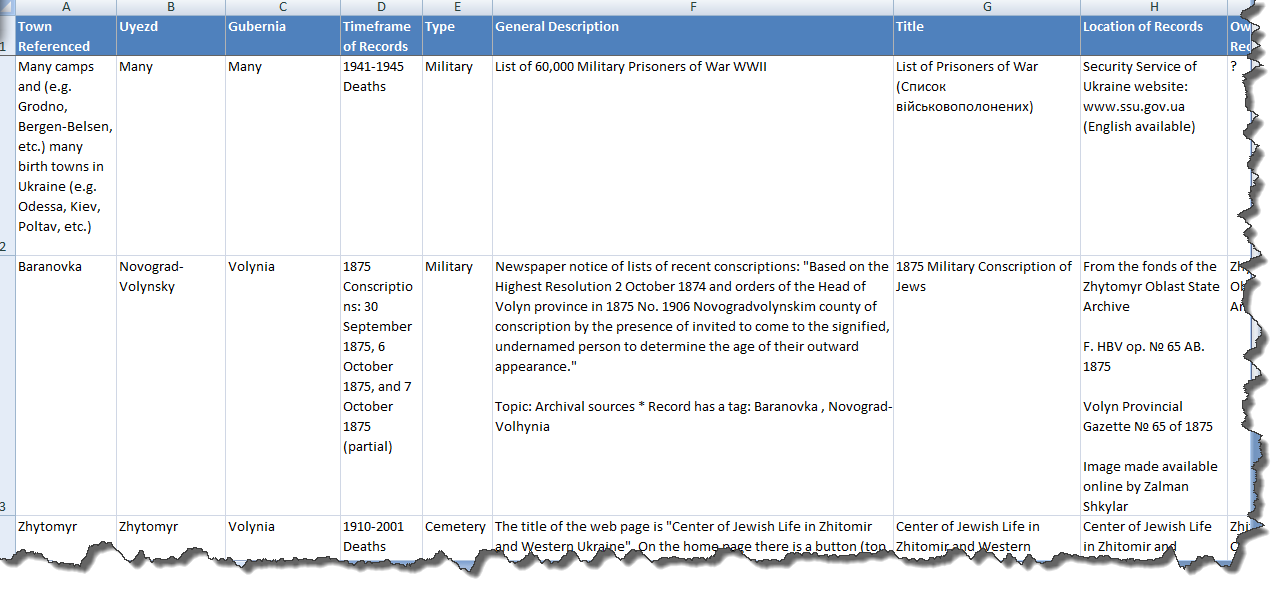 16 July 2012
The New Ukraine SIG, IAJGS Conference-Paris
17
Russian Language WebsitesCenter for Genealogical Researchhttp://www.rosgenea.ru
Biographical Name Lists

Кац Арон Наумович   (1899,Смоленск---1936) еврей, арестован в 1936 г., осудивший орган: Тройка УНКВД по ДС, осужден 1937.09.10, статья: контрреволюционная троцкистская деятельность, расстрелян 1937.10.01, реабилитирован 1989.03.18 [Магадан]

Google Translation

Aaron Katz Naumovich (1899, Smolensk --- 1936), a Jew, was arrested in 1936, which condemned the organ: NKVD Troika of DC, convicted 1937.09.10, Article: Trotskyist counter-revolutionary activities, was shot 1937.10.01, 1989.03.18 rehabilitated [Magadan ]
16 July 2012
The New Ukraine SIG, IAJGS Conference-Paris
18
Our Success Depends on You
Will you volunteer?
No special skills needed for several projects
Limited language skills needed for some projects
Some require data input to spreadsheets
Series of Surveys … Languages Survey at:
http://www.jewishgen.org/ukraine/ABT_Survey_Lang_Form.asp
No skills or time? Help by donating $  http://www.jewishgen.org/JewishGen-erosity/v_projectslist.asp?project_cat=22
16 July 2012
The New Ukraine SIG, IAJGS Conference-Paris
19
Continue? … 4 Choices
Discuss Project Details
Tour of the Website
On-line Survey Results
Enough … Let’s Stop
16 July 2012
The New Ukraine SIG, IAJGS Conference-Paris
20
Ukraine SIG Online SurveyNumber of Daily Responses
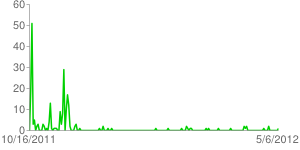 Announcement of Availability
Added IAJGS Print Surveys
Reminder
16 July 2012
The New Ukraine SIG, IAJGS Conference-Paris
21
Ukraine SIG Online SurveyGenealogical Research Level
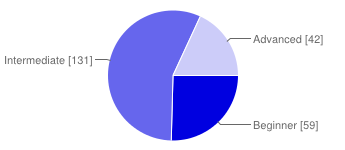 16 July 2012
The New Ukraine SIG, IAJGS Conference-Paris
22
Ukraine SIG Online SurveyWillingness to Volunteer
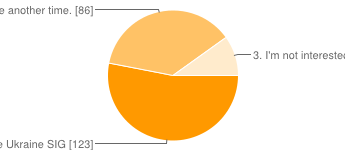 16 July 2012
The New Ukraine SIG, IAJGS Conference-Paris
23
Ukraine SIG Online SurveyLanguage Skills, Russian (Cyrillic)
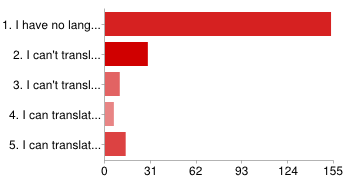 16 July 2012
The New Ukraine SIG, IAJGS Conference-Paris
24
Ukraine SIG Online SurveyLanguage Skills, Hebrew
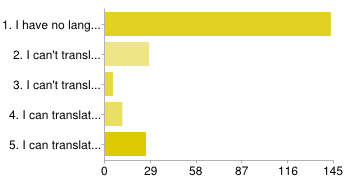 16 July 2012
The New Ukraine SIG, IAJGS Conference-Paris
25
Ukraine SIG Online SurveySpreadsheet Skills
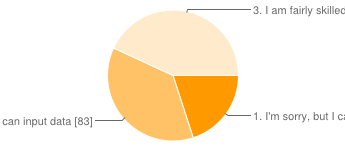 16 July 2012
The New Ukraine SIG, IAJGS Conference-Paris
26
Ukraine SIG Online SurveyWeb & HTML Skills
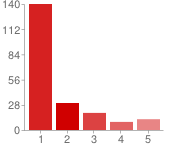 16 July 2012
The New Ukraine SIG, IAJGS Conference-Paris
27
Ukraine SIG Online SurveyDonationshttp://www.jewishgen.org/JewishGen-erosity/
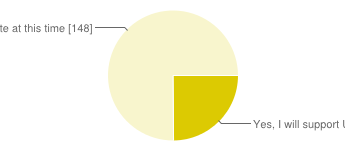 16 July 2012
The New Ukraine SIG, IAJGS Conference-Paris
28